NNPTechnical ReviewCommittee #3 Karen Wenner, APRN, DNP Ann Young, APRN Jillian Negri, APRN, DNP Cora Schrader
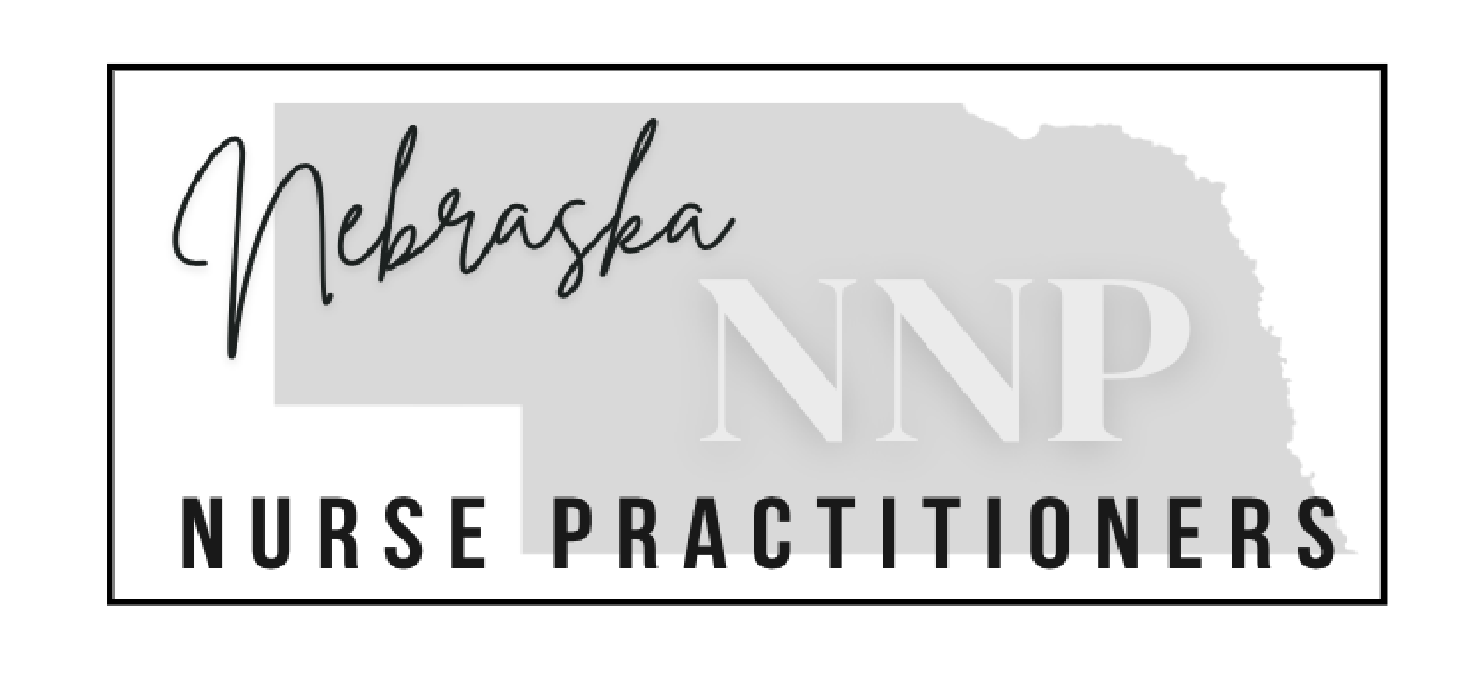 Agenda 5/2/25
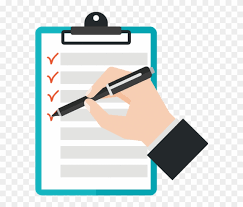 Goals 
Proposed Change
Radiation Dosage Comparisons
National Organization Review
Summary/Questions
Improve access to specialty care in Nebraska.
Goals of the 407 Review
Remove barriers to allow nurse practitioners to practice to the full extent of education and training.
Define Nebraska state regulated training/education requirements for fluoroscopy.
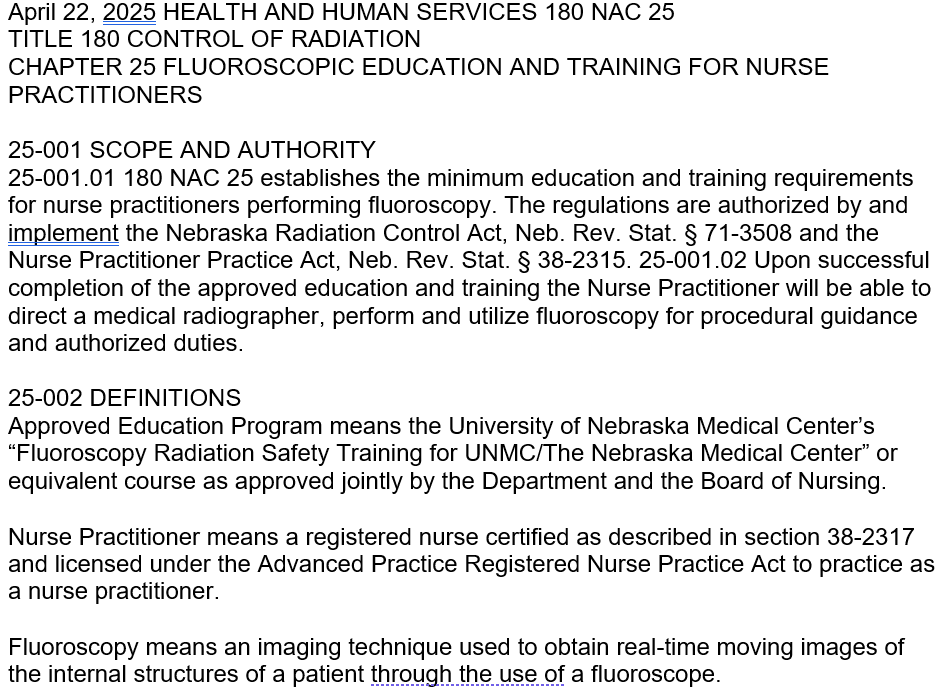 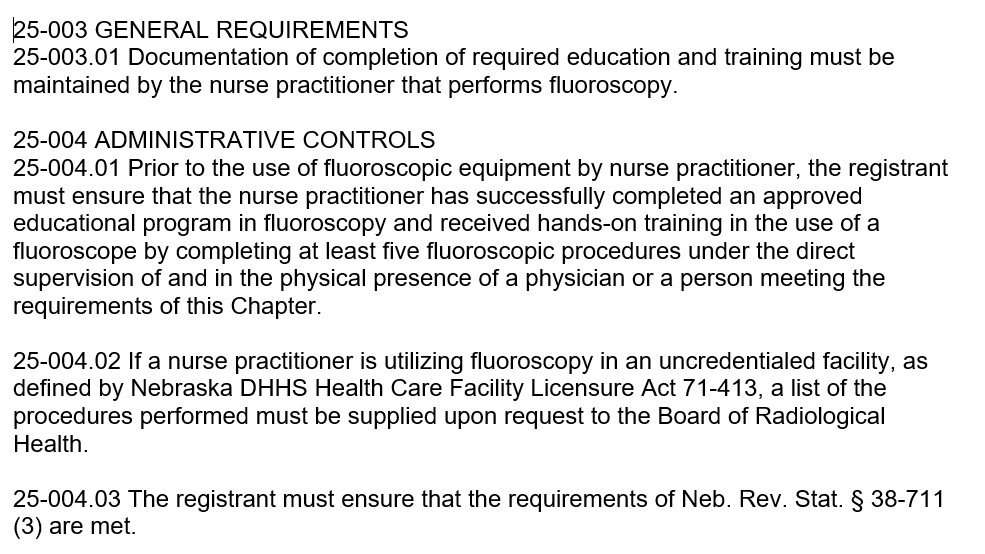 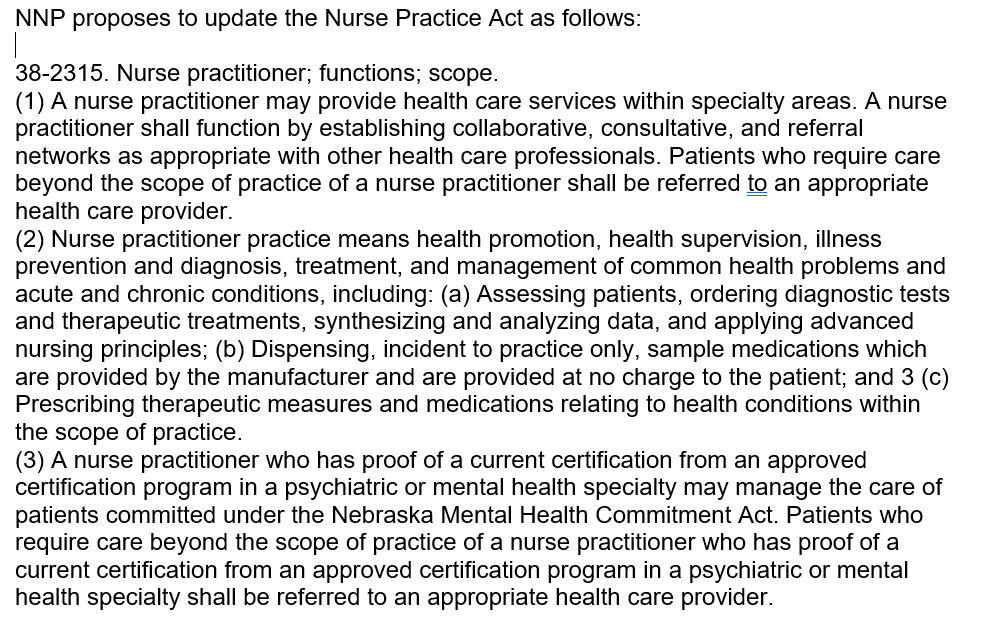 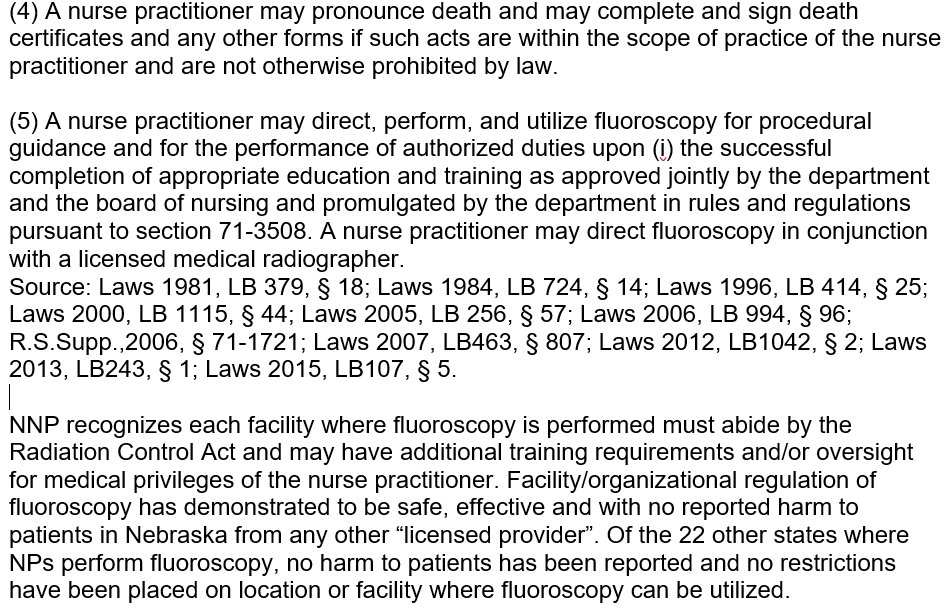 Radiation Dosage Comparison
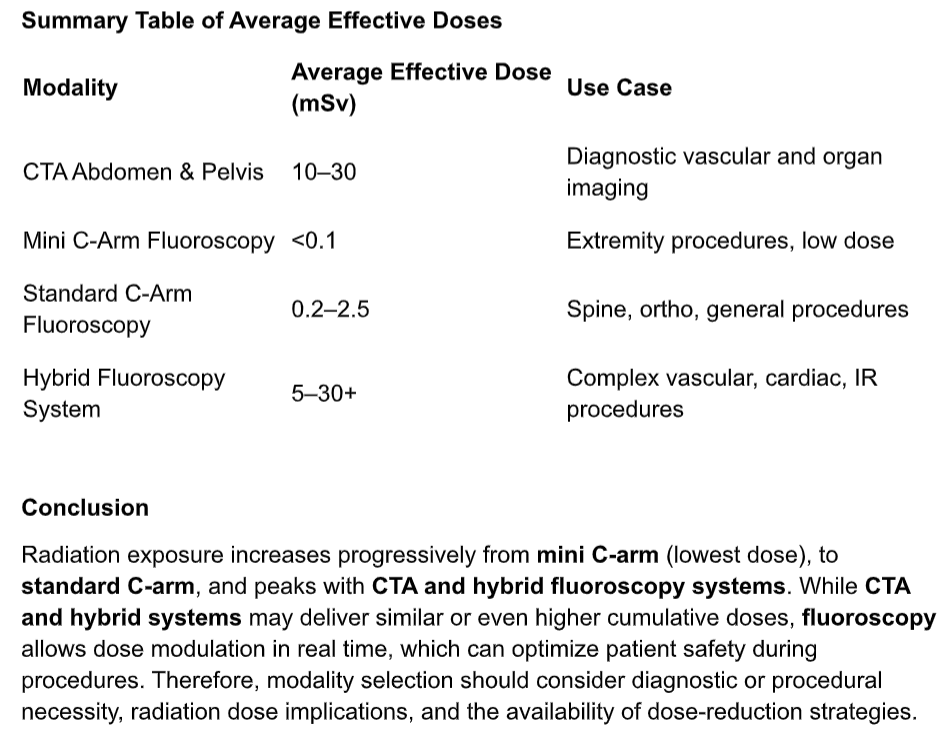 [Speaker Notes: SHARE EXPERIENCES, OR/ER/IR Ellen]
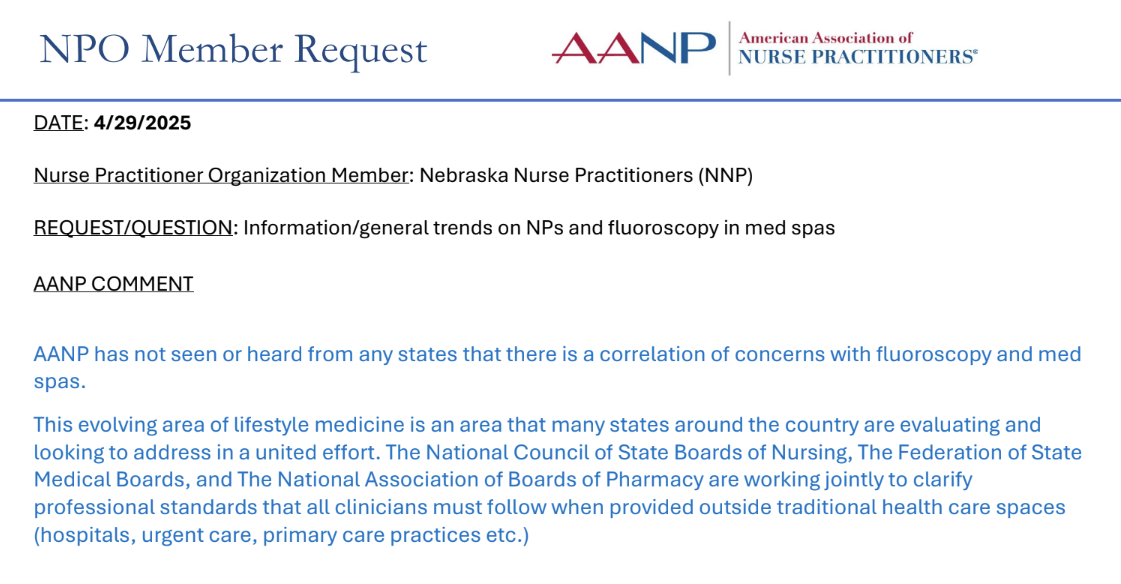 [Speaker Notes: SHARE EXPERIENCES, OR/ER/IR Ellen]
Thank you
Questions?